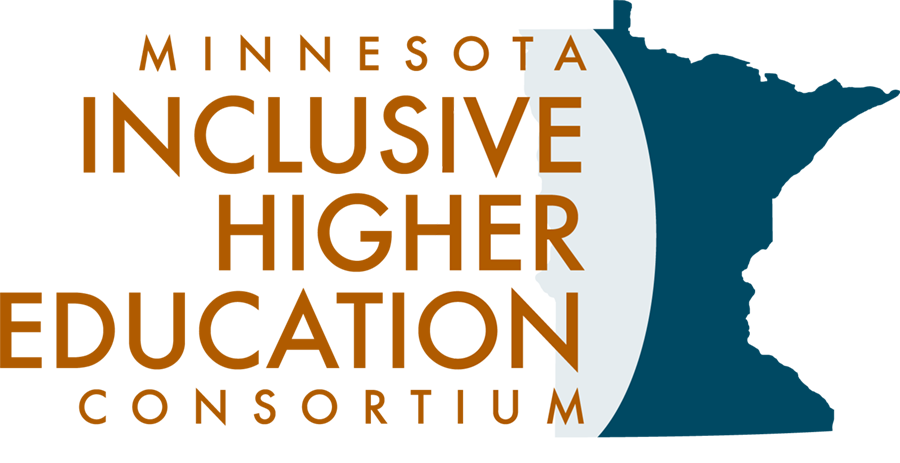 MIHEC Learning Community Event February 13, 2024
[Speaker Notes: Start close caption and recording

Liz:
Welcome to the February Learning Community event. 
My Name is Liz Hannan and I am a member of the MIHEC workgroup.
I have short brown hair, glasses and am wearing a blue shirt.
This event is being recorded and will be posted on our website.
Closed captioning is enabled.
Please share your questions in the chat and we will get to them during the Q and A at the end.]
Land Acknowledgement
In Minnesota, we are standing on Miní Sóta Makhóčhe, the rightful homelands of the four Dakhóta Oyáte nations, the seven Anishinaabeg nations, and other indigenous peoples. We recognize that the U.S. did not uphold its end of the land treaties. It is the current and continued displacement of indigenous peoples that allows the State of Minnesota to exist today.
[Speaker Notes: We would like to begin with a land acknowledgement that Minnesota is on the rightful homelands of the Dakota and other indigenous peoples. 
We recognize that the US did not uphold its end of the land treaties and it is the continued displacement of indigenous peoples that allows the state of MN to exist today.]
Affirmation of Commitment
At the Institute on Community Integration, we affirm our commitment to address systemic racism, ableism, and all other inequalities and forms of oppression to ensure inclusive communities.
[Speaker Notes: We also want to affirm the commitment of ICI to address systemic racism, ableism, and all other inequalities and forms of oppression to ensure inclusive communities.]
Introductions
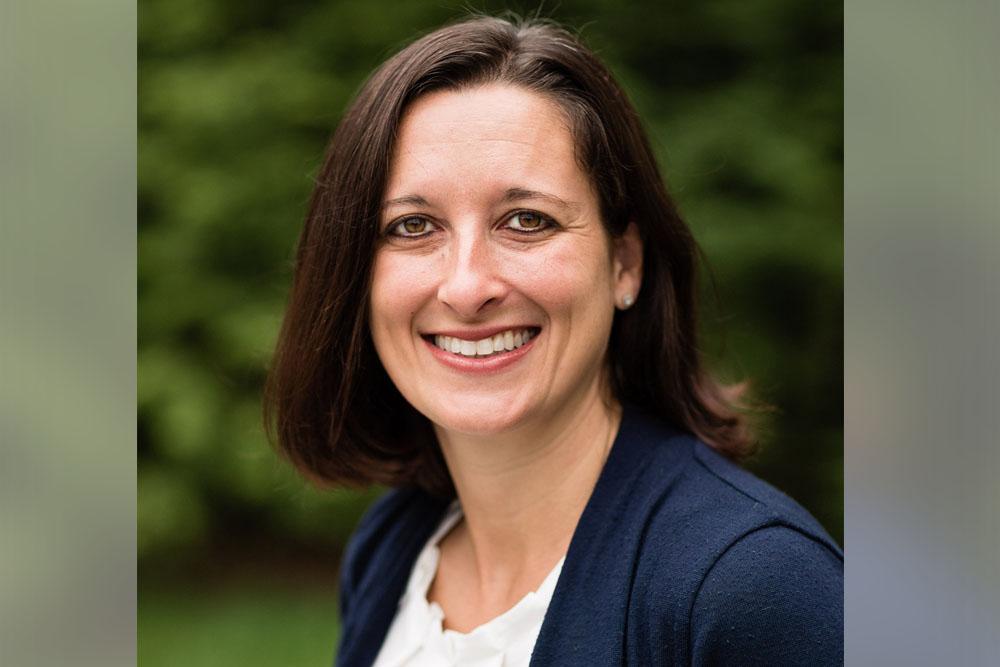 Beth Myers is Director of the Taishoff Center for Inclusive Higher Education at Syracuse University, where she is a faculty member. She loves swimming, traveling, crossword puzzles, and spending time with her four kids and her dog, Ziggy.
Beth Myers
[Speaker Notes: Liz–It is my pleasure to Beth Myers and Michael Gill, co-editors of the book “Changing Our Own Lives”.
Beth is Director of the Taishoff Center for Inclusive Higher Education at Syracuse University, where she is a faculty member. She loves swimming, traveling, crossword puzzles, and spending time with her four kids and her dog, Ziggy.]
Introductions
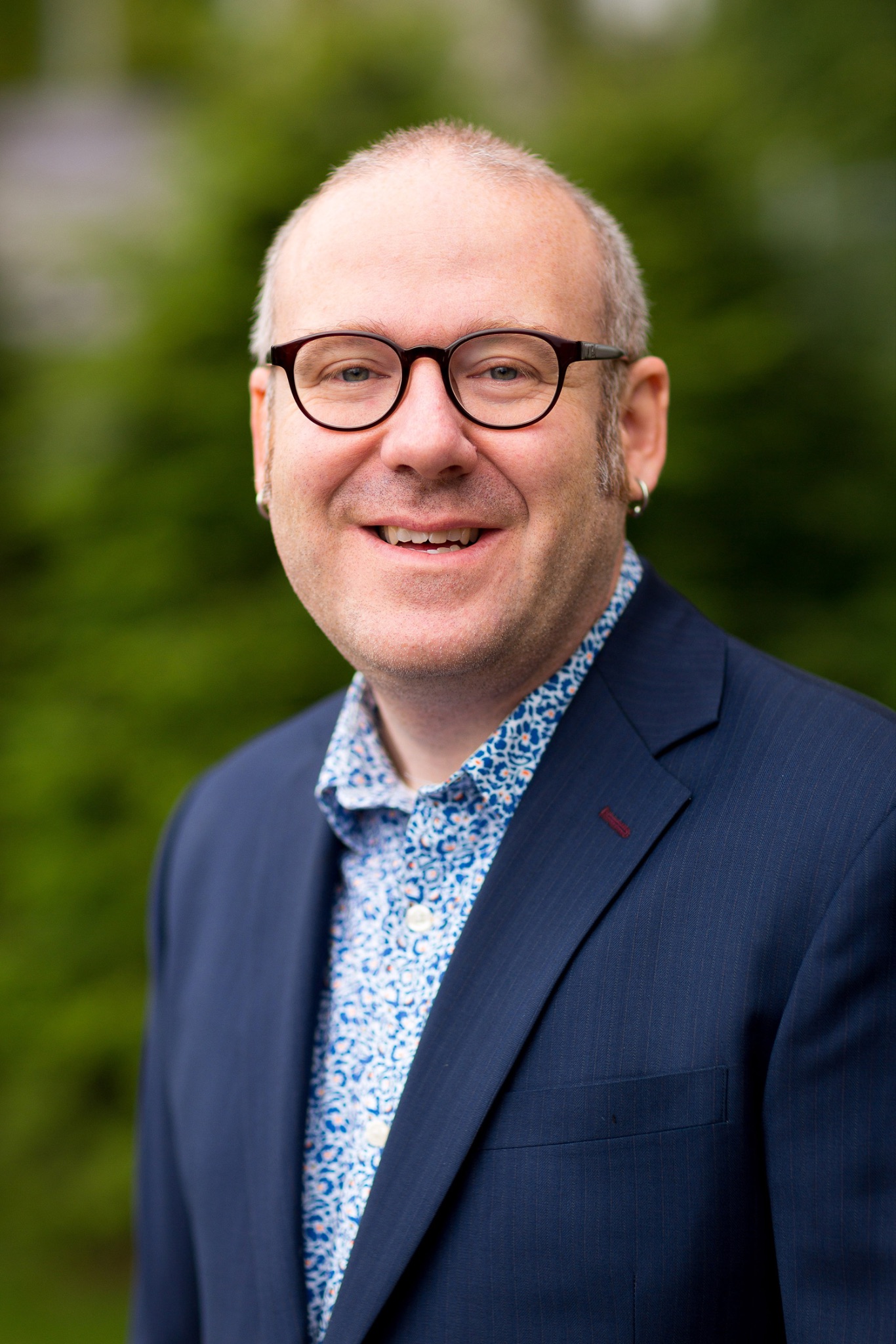 Michael Gill is an Associate Professor of Disability Studies at Syracuse University. He loves to ferment, get tattoos, eat spicy food, and cuddle with his dog.
Michael Gill
[Speaker Notes: Mike is an Associate Professor of Disability Studies at Syracuse University. He loves to ferment, get tattoos, eat spicy food, and cuddle with his dog. 
And now I will turn it over to Beth and Mike and they will introduce the authors.]
Introductions
Antonio Contreras is a graduate of Georgia Tech Excel. He currently lives in Atlanta, Georgia and works at JLL and Ansley Golf Club.
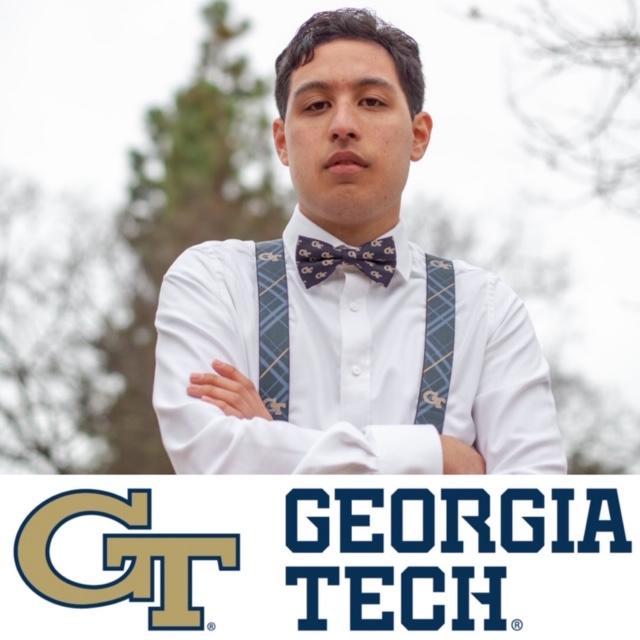 Antonio Contreras
Introductions
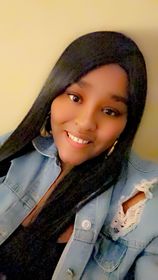 Taylor Cathey is a two-time graduate from the Roberts-Wesleyan BELL Program and the SUNY Geneseo LIVES Program. Taylor has autism. She is a freelance writer and enjoys all things involving creativity, feminism, and self-expression.
Taylor Cathey
Introductions
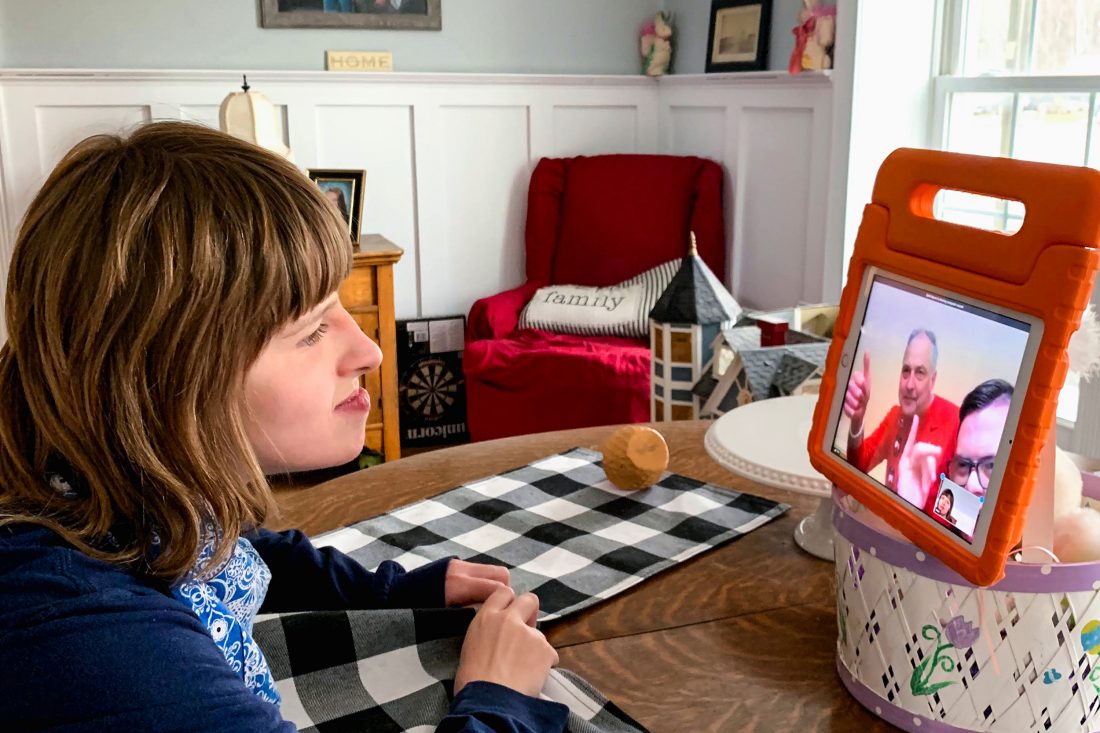 Maia Chamberlain is a 2023 graduate of the Syracuse University InclusiveU program. Maia has cerebral palsy and is non-verbal. Usually she travels with her aide/interpreter and uses both sign language and Snap Core First on her ipad to communicate. She is a teaching assistant in upstate New York.
Maia Chamberlain
Introductions
Olivia Baist is an alumnus (2022) of the InclusiveU program at Syracuse University, obtaining her certificate in studio arts. Olivia identifies as having an intellectual disability and being disabled. During her freshman year of college, Olivia was featured in the documentary film, And They Were Roommates: Navigating Inclusive Mentorship in Higher Education.
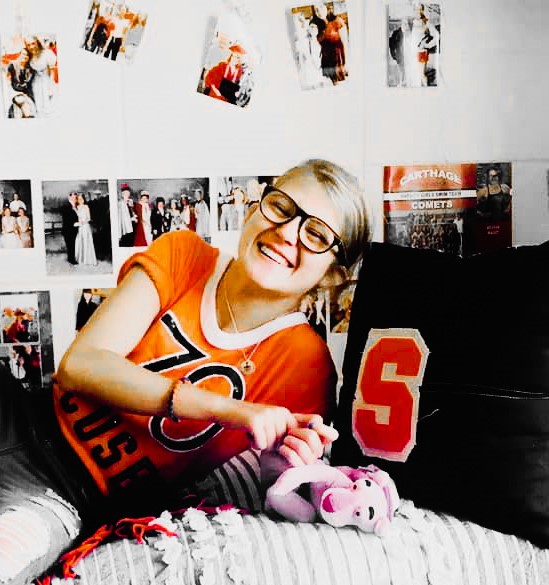 Olivia Baist
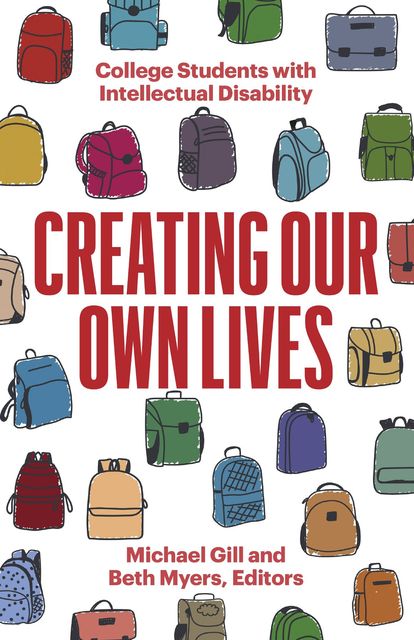 Why we created this book
[Speaker Notes: Liz share link in chat
 https://manifold.umn.edu/projects/creating-our-own-lives]
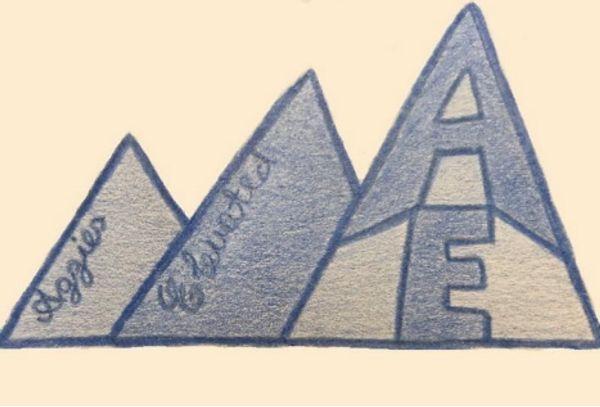 Our Process
I Want to Go to College

Antonio Contreras
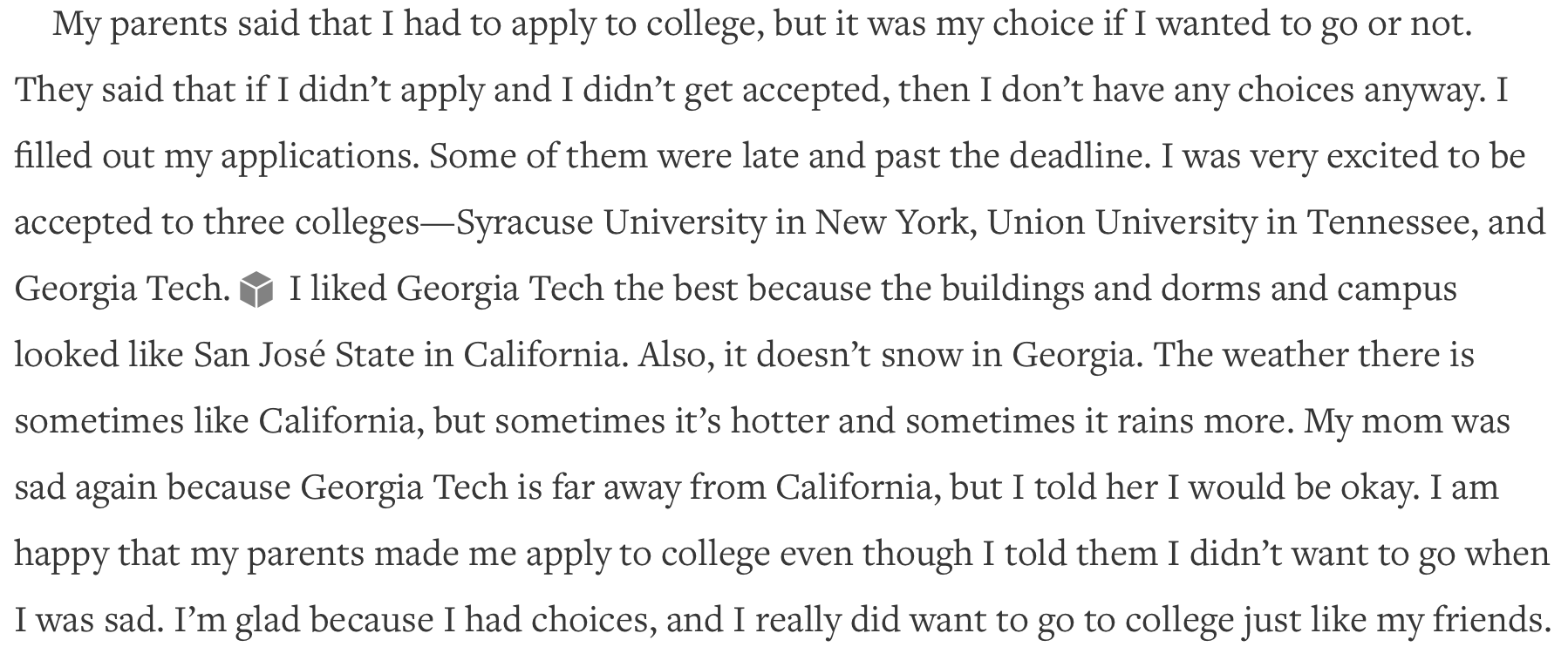 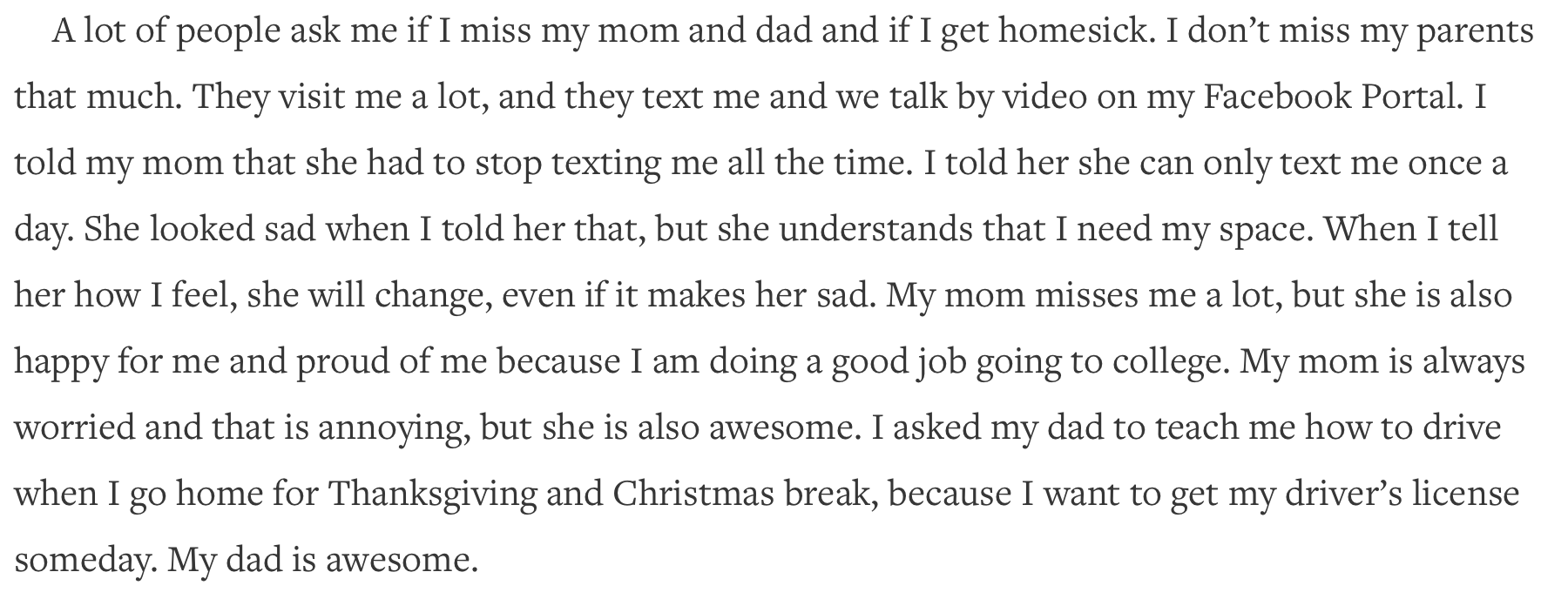 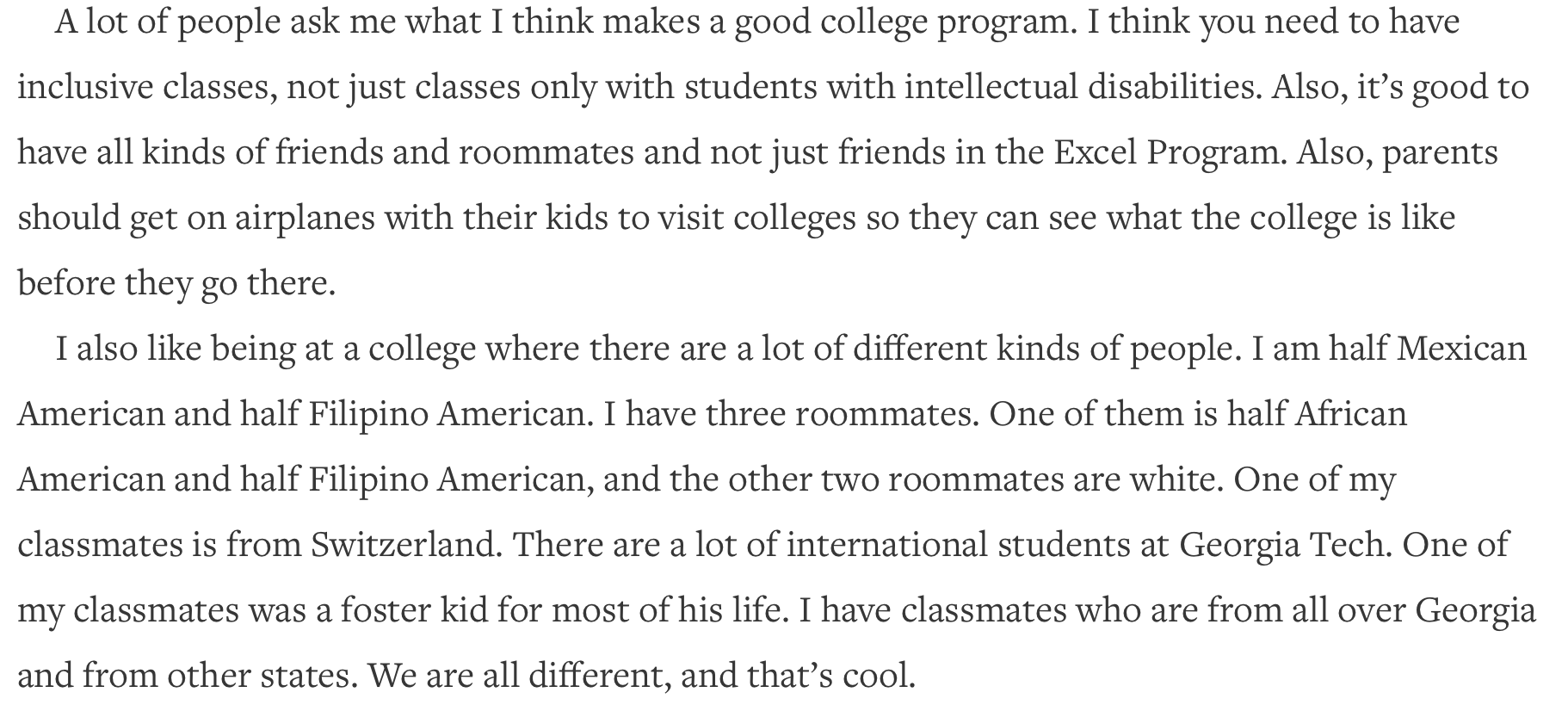 Communicating Successfully in College

Maia Chamberlain
Confidence with Curves

Taylor Cathey
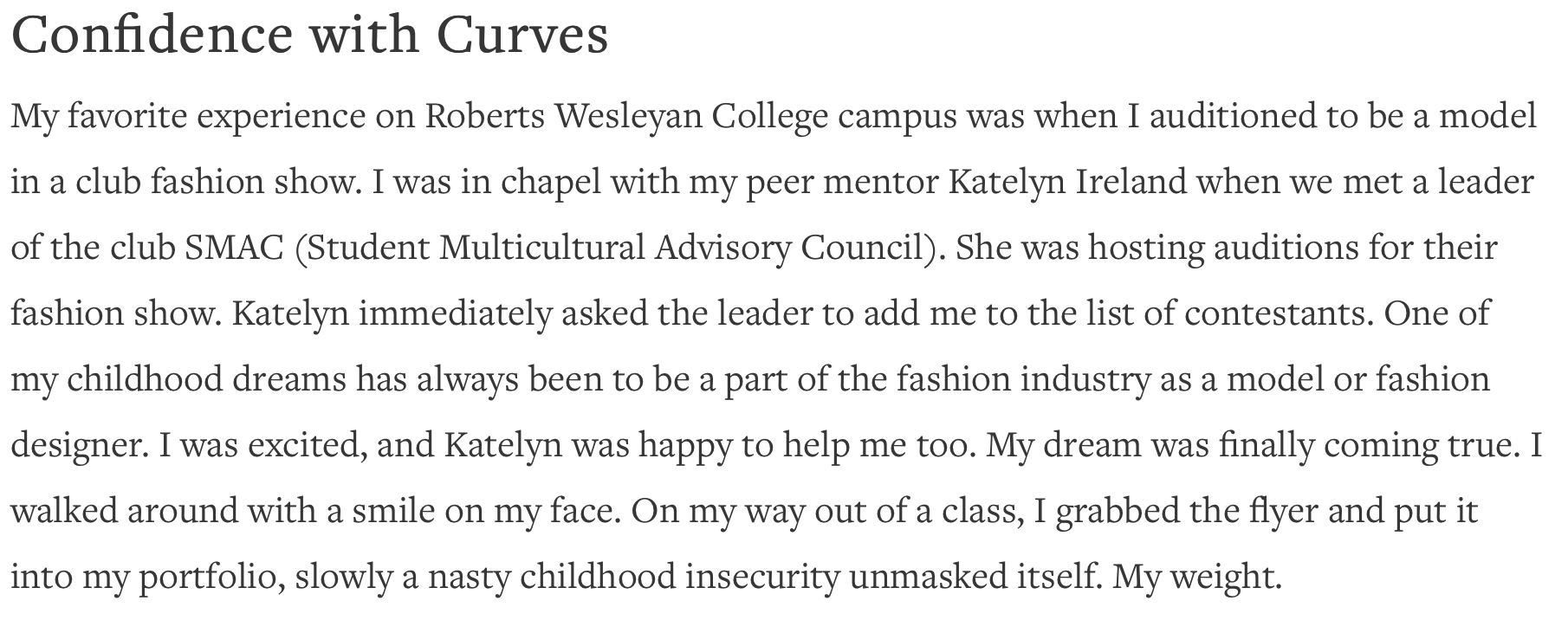 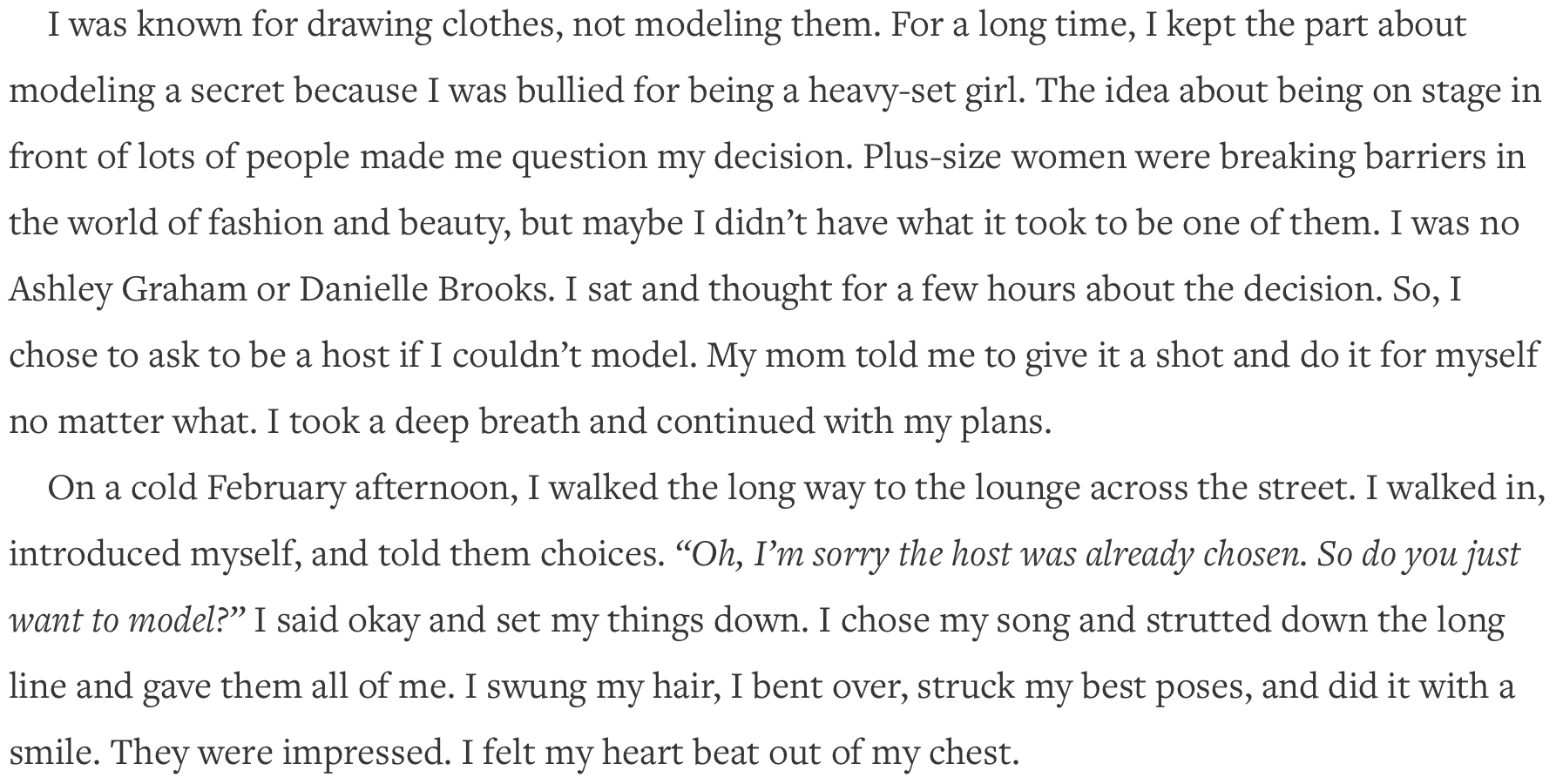 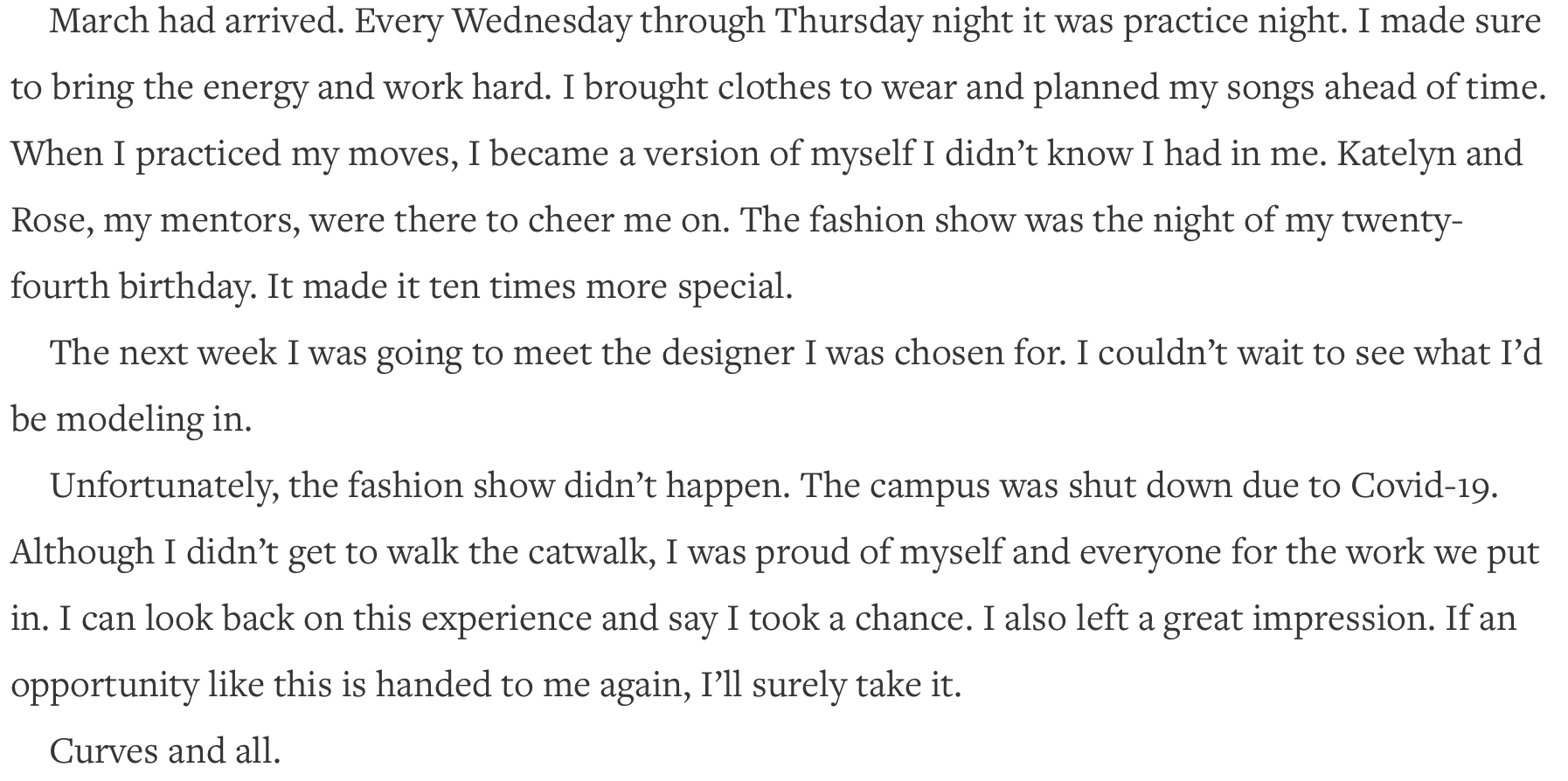 Taking the Llama for a Walk and Other Things that Helped Us

Olivia Baist
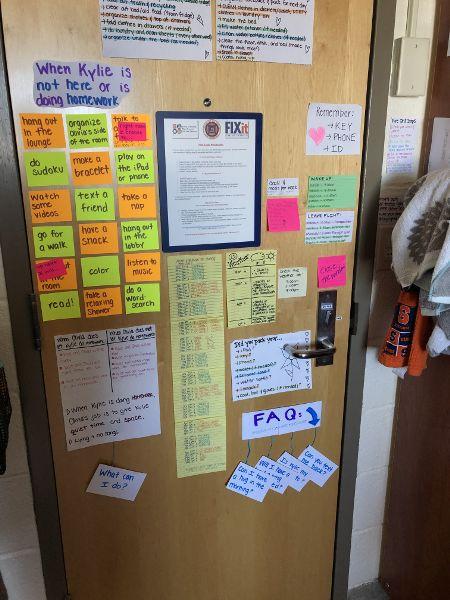 Reading:
“Meeting Each Other”
P. 32
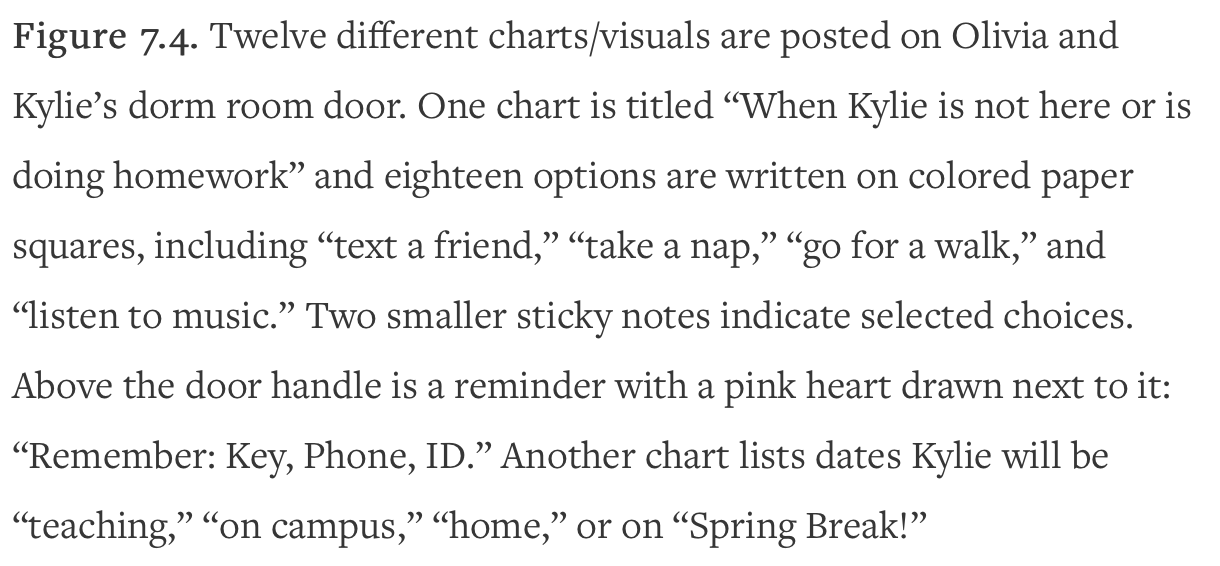 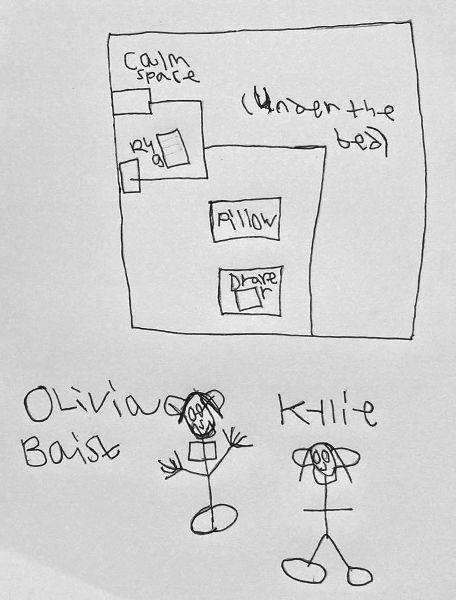 Reading: 
120 Stairs
P. 44
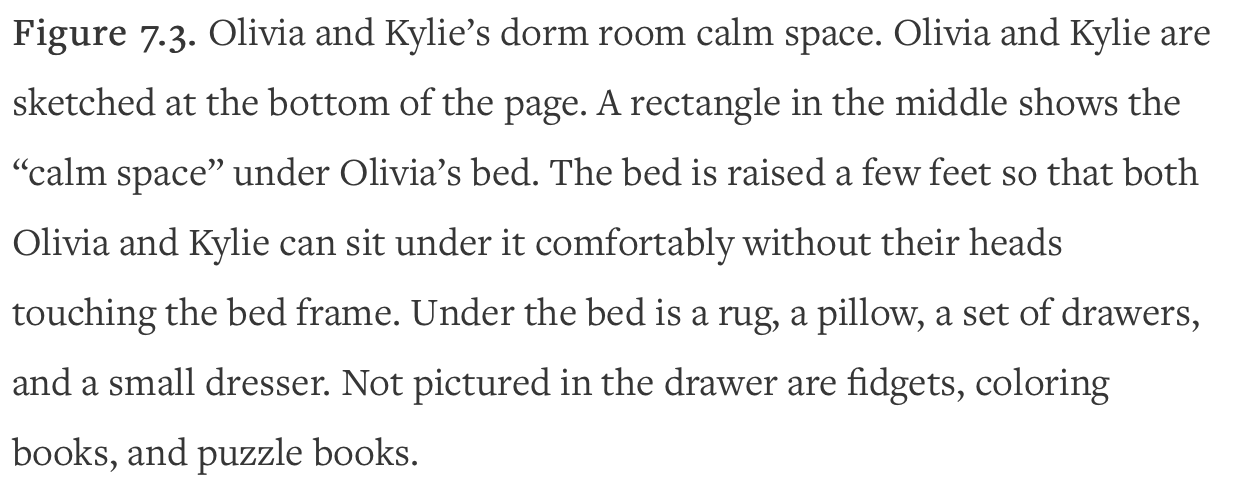 Q and A
Please type your questions and comments for discussion in the chat.
Please complete the poll–we appreciate your feedback!
[Speaker Notes: Liz:
Thank you so much!
We will now have Q and A.
Type your questions in the chat and we will give them to our panelists.

Seunghee: Launch poll]
Contact Information
Email:  MIHEC@umn.edu                
Website:  MIHEC.ici.umn.edu


Thank you for joining us! 

Optional further discussion until 7:15 pm